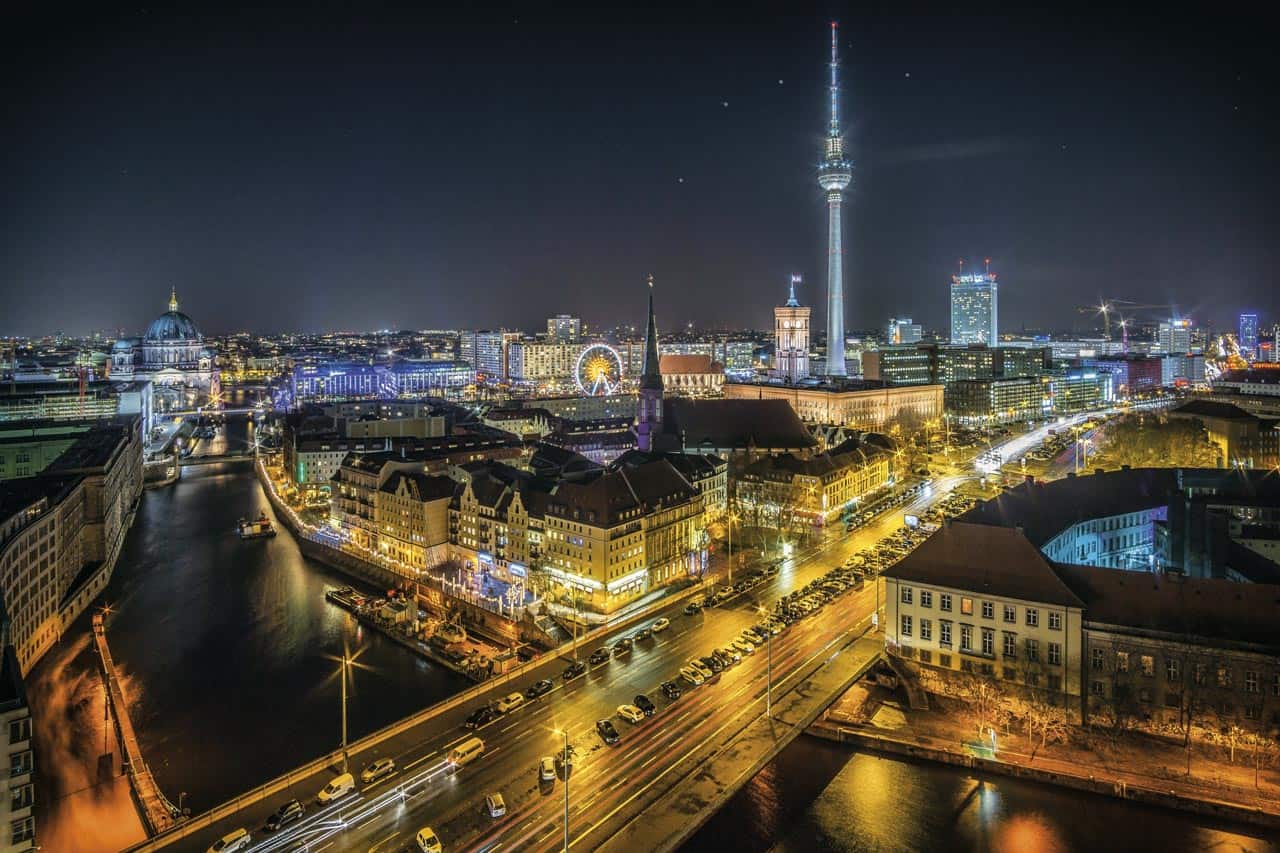 BERLIN
Click to add text
HERGESTELLT VON: Leonarda D.
6. Klasse
Quelle: Wikipedia
WO IST BERLIN?
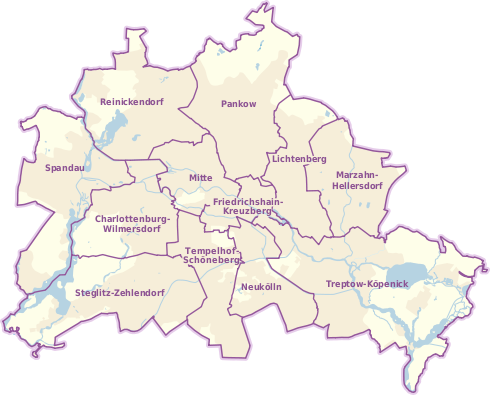 Berlin liegt an den Flüssen Spree und Havel im Nordosten Deutschlands.
 Es ist eines der 16 deutschen Bundesländer und das allseitig vom Bundesland Brandenburg umgeben ist. 
Mit mehr als 3,5 Millionen Einwohnern ist sie die größte und Hauptstadt Deutschlands und die größte Stadt der Europäischen Union.
BERLIN ALS TOURISTISCHE ATTRAKTION
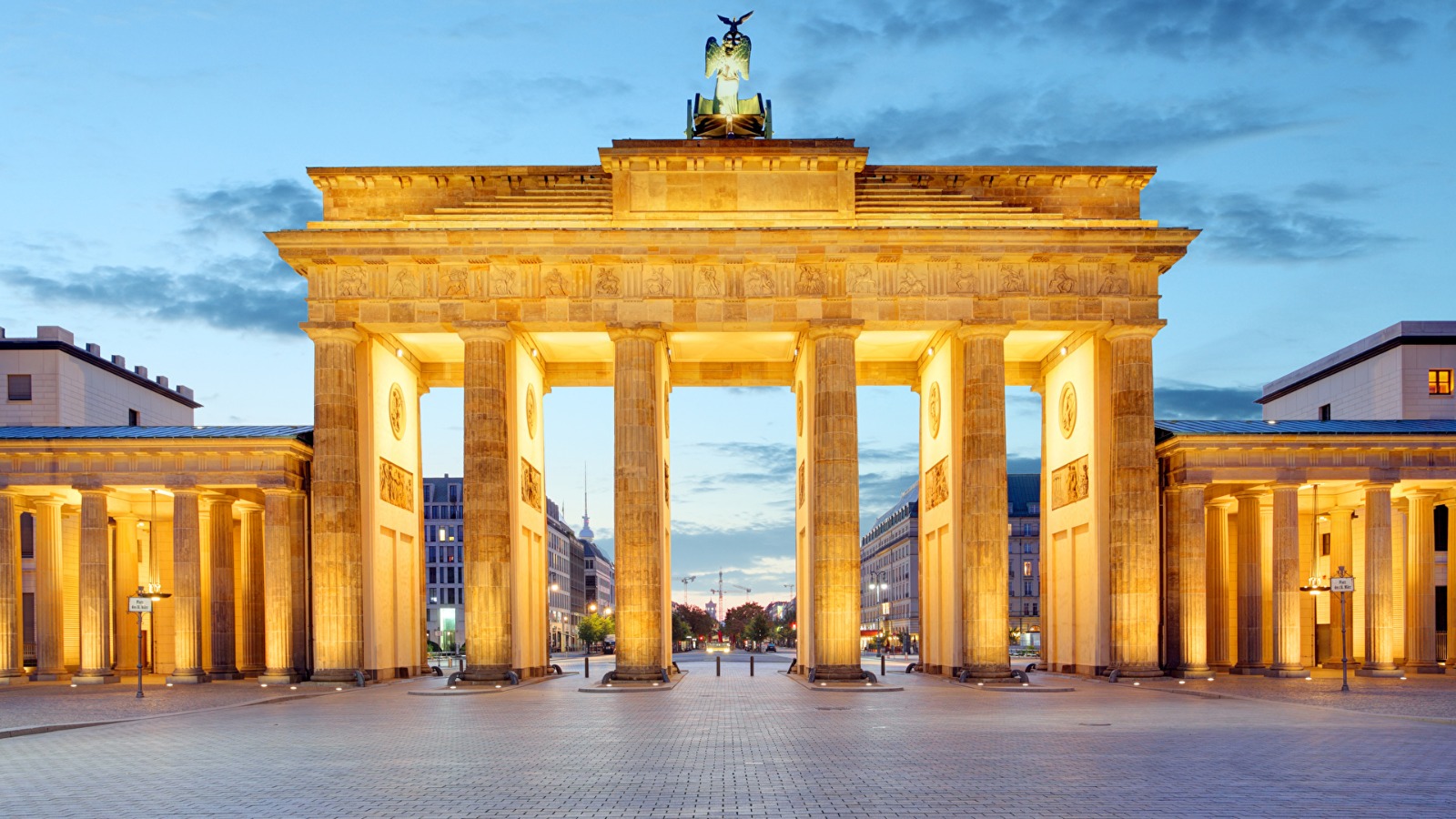 Berlin ist eine Stadt der Kunst, Kultur, eine der extrem günstigen Städte Deutschlands.
Sie hat eine bewegte Geschichte und viele Sehenswürdigkeiten und ist daher eine häufige Touristenattraktion.
Die bekanntesten Wahrzeichen Berlins sind: das Brandenburger Tor, der Reichstag und die Siegessäule.
UNESCO-Denkmäler in Berlin sind die Museumsinsel, Schlösser und Parks in Berlin und die Wohnsiedlungen der Berliner Moderne.
BERÜHMTHEITEN
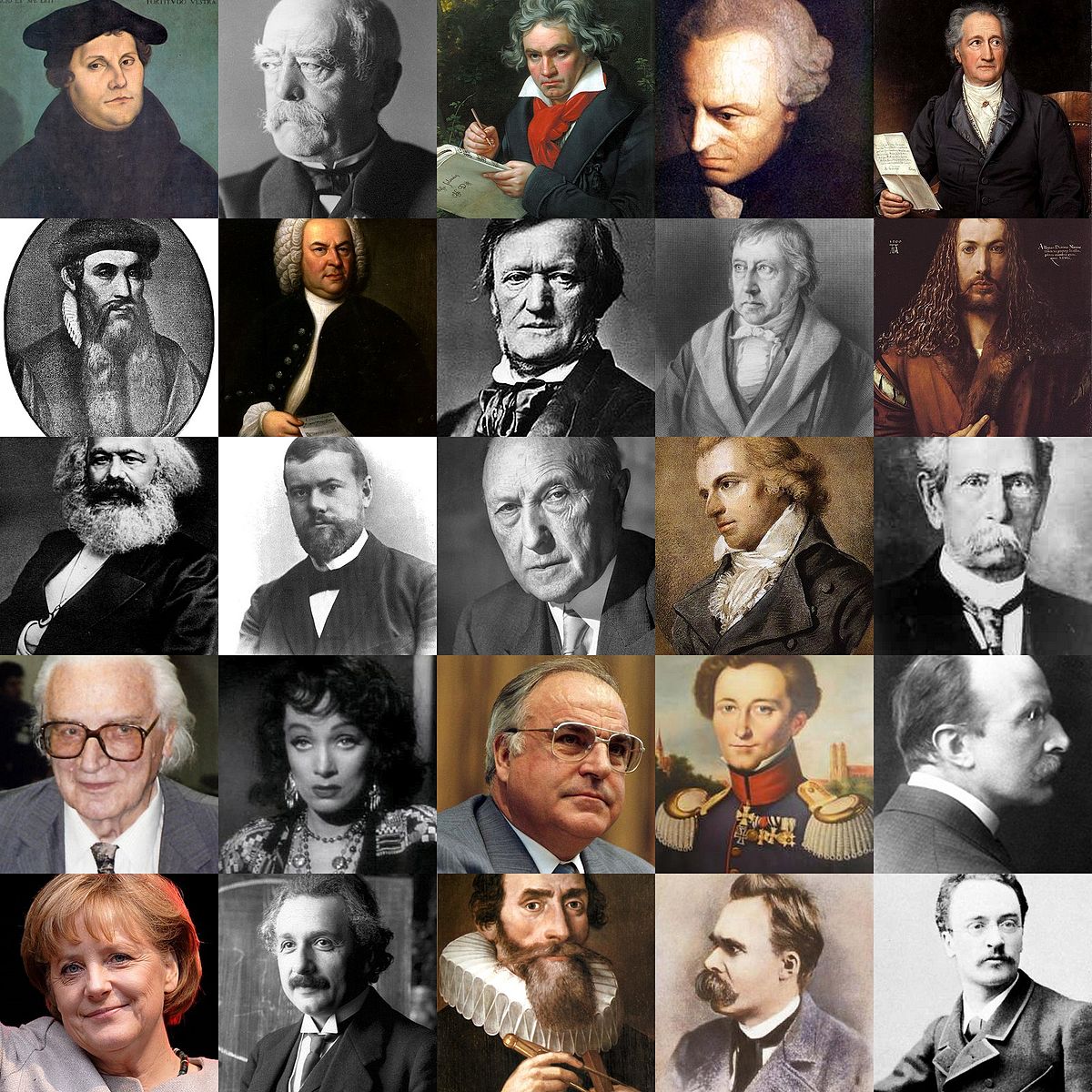 Alexander von Humboldt - deutscher Naturforscher und Forscher
Marlene Dietrich - Schauspielerin und Sängerin
Ludwig Tieck - deutscher Schriftsteller
Karl Bleibtreu - deutscher Schriftsteller
Wilhelm II., deutscher Kaiser
Konrad Zuse - deutscher Ingenieur und Pionier auf dem Gebiet der Informatik
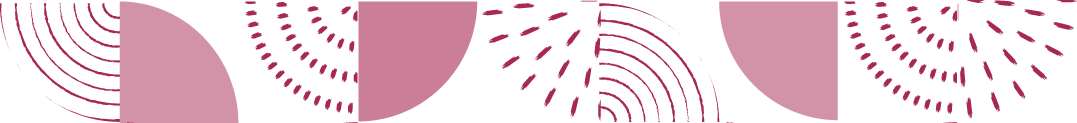 VIELEN DANK FÜR DIE AUFMERKSAMKEIT
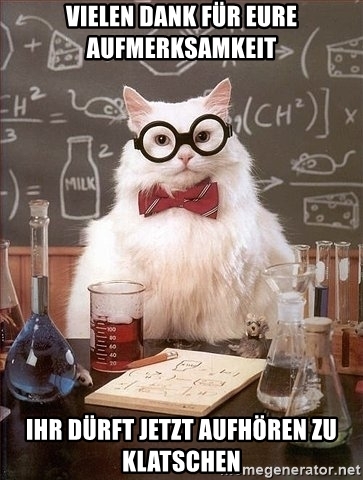 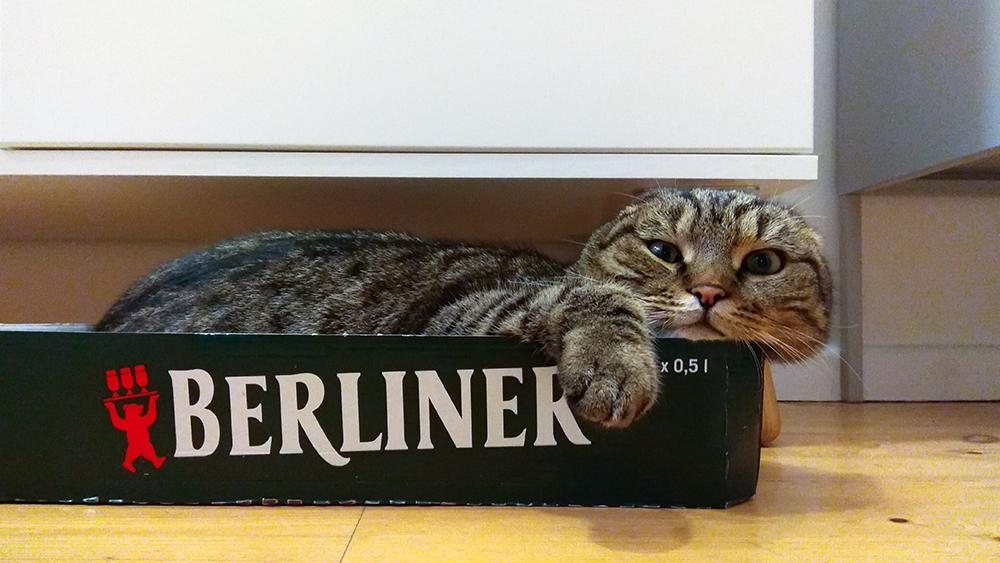